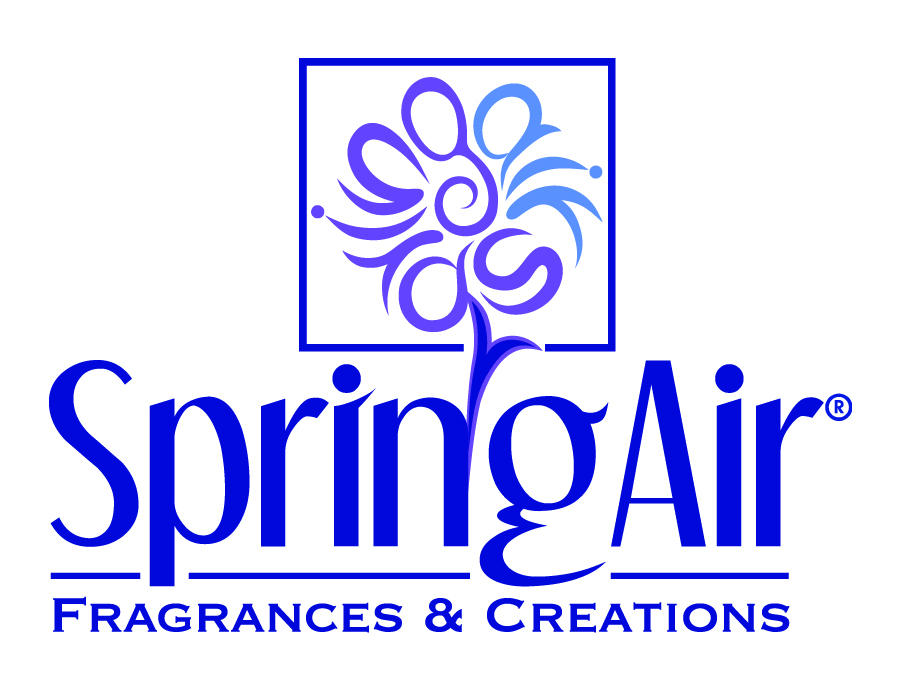 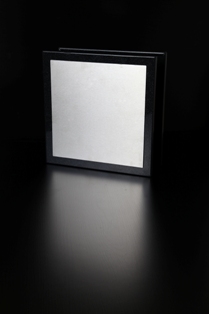 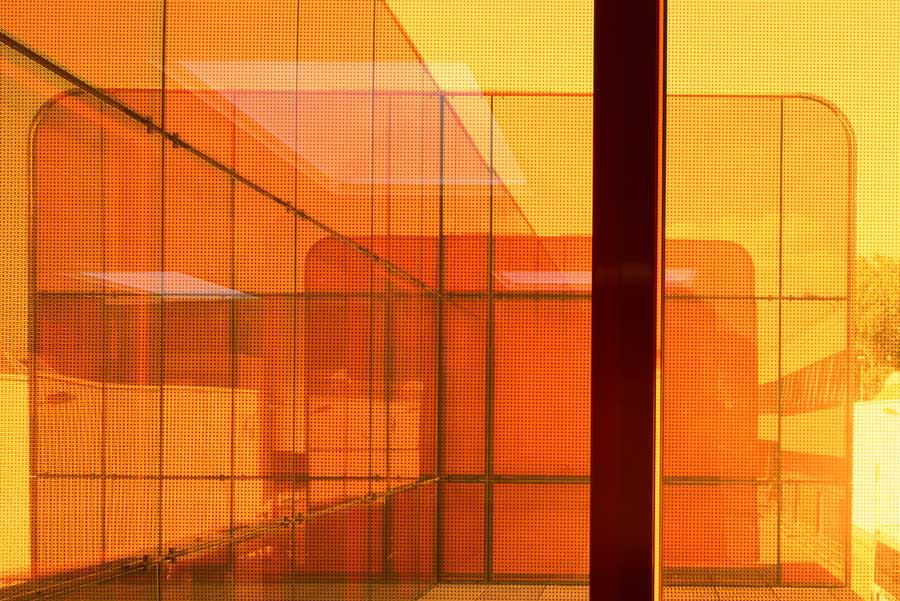 F
Aero Diffusion 
Technical Specifications
IconoScent®
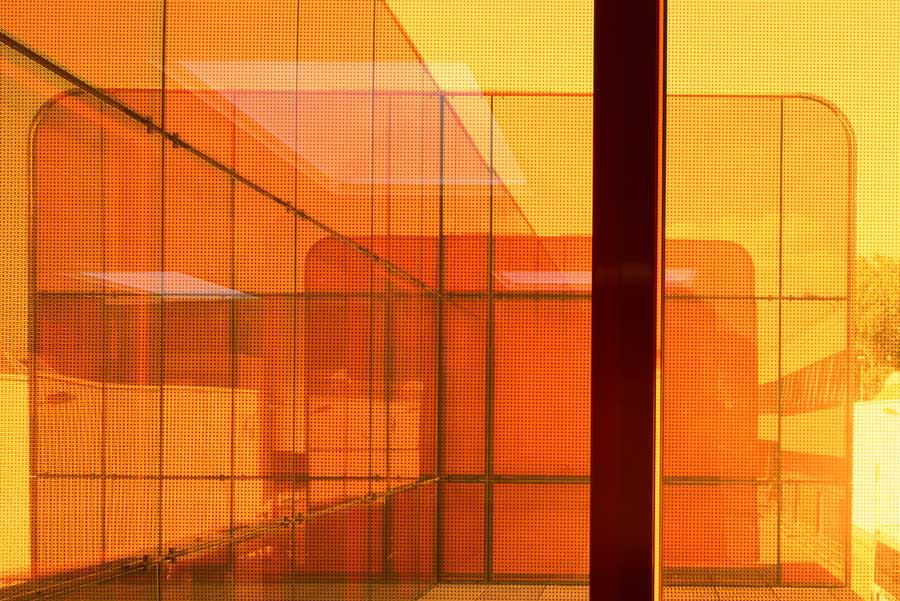 Table of Contents
Introduction		p.3
Technology		p.5
Precautions		p.6
General Maintenance	p.7
Programming		p.8
Specifications		p.13
Aero Diffusion 
   Technical Specifications 2014
2
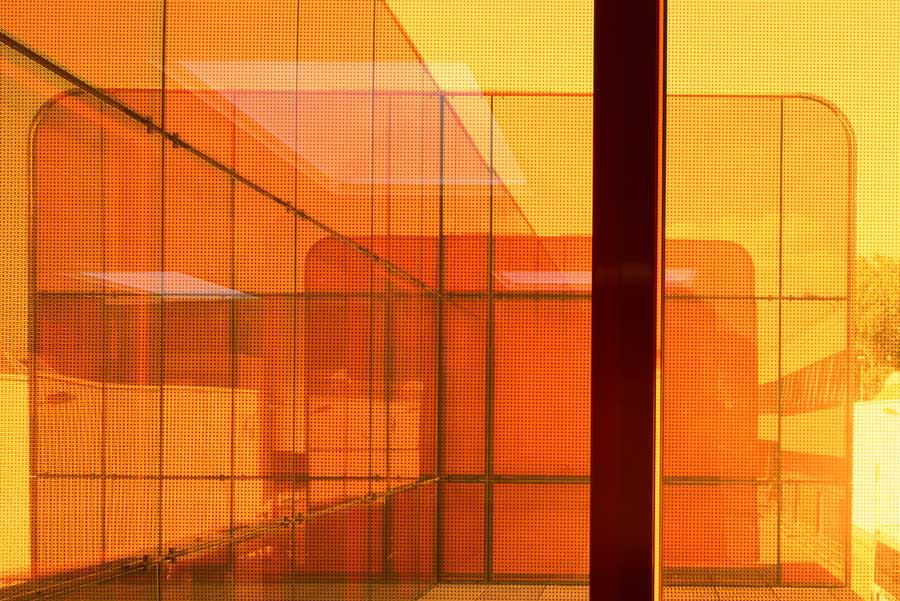 Introduction
Aero Diffusion Technology® can be applied by 3 different  devices that cover every need. The devices have been designed in order to respond to the demands of any project or area. They are fully programmed and ergonomical.
Aero Diffusion 
   Technical Specifications 2014
3
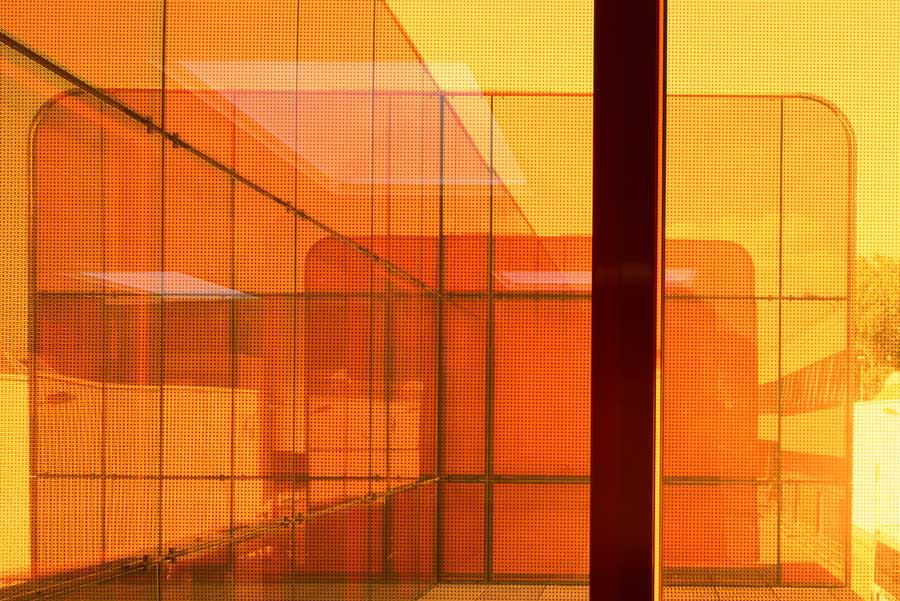 IconoScent®
IconoScent®  is a unique solution for distinctive installation on the area. It can be placed on the floor or on a shelf and with it’s  fully programmed function  to respond to every need
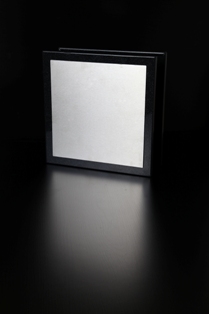 Product Catalogue_02.2014
4
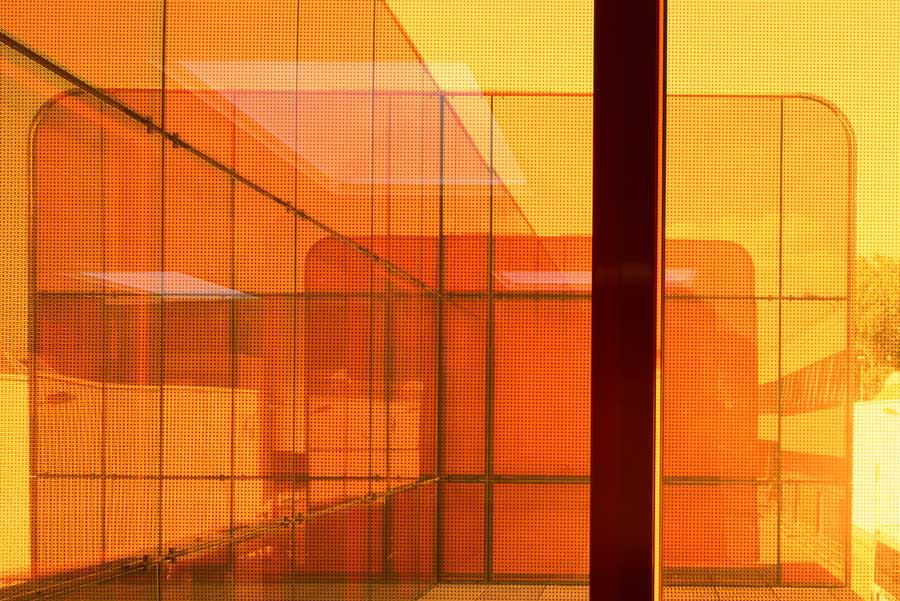 Technology
Aero Diffusion appliances of Spring Air thanks to the patented diffusion system that they use, they can ensure the conversion  of the liquid fragrance into ultra fine droplets ,distributing them at an average of 1.000 nanometers (1 micrometer μm) in diameter.

What can be characterized as being unique concerning the Aero Diffusion Technology® is the small droplet diameter and the extra light weight of the droplet that can ensure uniform scent distribution.

In performance terms, Aero technology droplets convert liquid into vapor very fast. This ensures the absence of residues on surfaces within the scented area. Very important parameter is that the scent effect, which is created, cause very low concentration of fragrance in the air, usually less than 1PPM which is below the international standards for allergic response.

The perfect diffusion of the fragrance into the area can be achieved with the complete programming of the devices. Each device can be programmed for every day separately into two different zones. Thus, given that capability, the aromatization of each space is feasible.
Aero Diffusion 
   Technical Specifications 2014
5
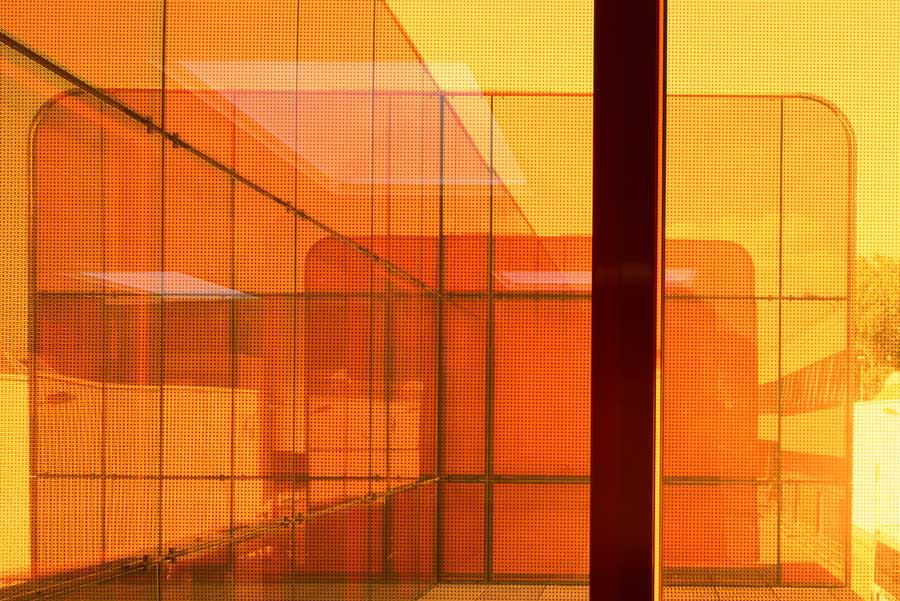 IconoScent® Appliance Precautions
The appliance must be operated in an upright or vertical position and firmly attached to a vertical surface such as a wall or a duct.
The appliance should NOT be used with the door in the open position. The door is opened only to perform a cartridge or program change.
NEVER put your nose to the output of IconoScent®. Within 12 inches of the output, the fragrance is highly concentrated. The improper inhalation of high concentrations of fragrance may cause irritation in eyes and respiratory. 
The appliance is built to be plugged into an 110VAC or 220VAC power outlet. The UL and CE compliant power supply converts power to 12V DC to power the appliance.
Unplug before cleaning
Aero Diffusion 
   Technical Specifications 2014
6
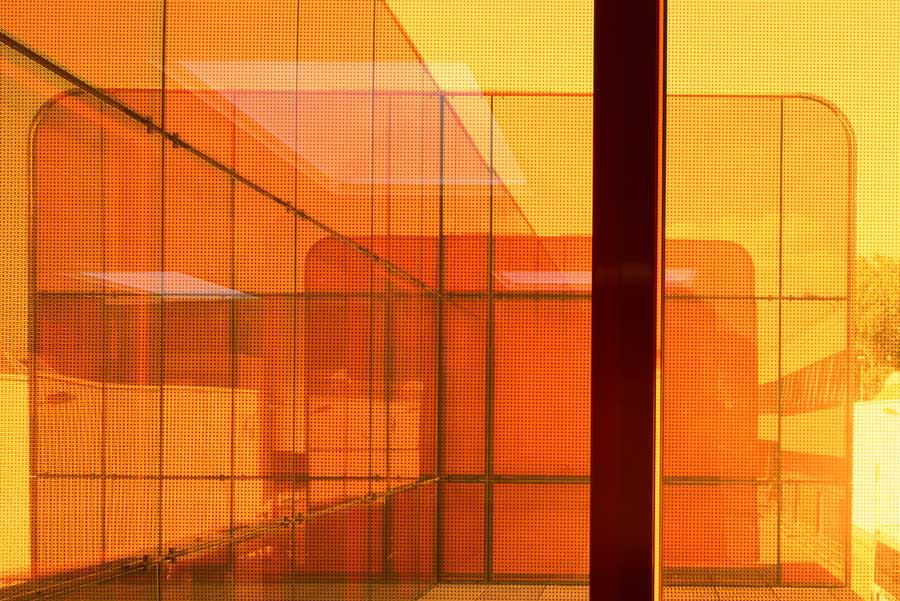 General Maintenance
Changing the Cartridge

Unlock and open the door to access the cartridge: The door should be opened only to perform a cartridge or programming change. When in use, the doom must be locked.
Detach metal hose connector from the cartridge output port (located on the top of the cartridge head). This is done by unscrewing the metal connector from the cartridge output port and pulling out.
Remove air nozzle (located on the top of the cartridge head)
Remove old cartridge from appliance enclosure
Insert air nozzle on the new cartridge
Install new cartridge, place and tighten metal hose connector firmly on cartridge output port
Close the door and the device to secure
Aero Diffusion 
   Technical Specifications 2014
7
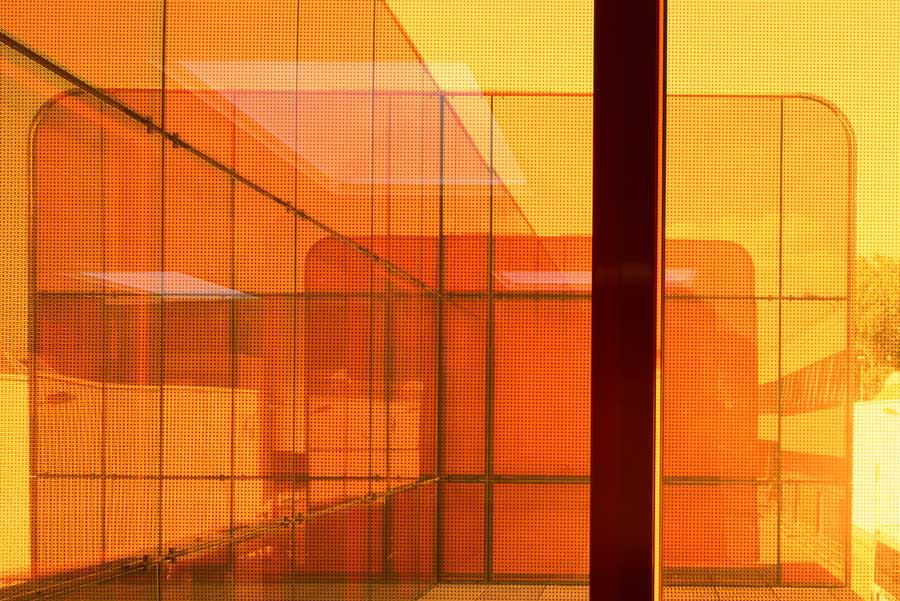 Programming
Day & Time programming
We press CLOCK and the indication  HOUR is displayed. Using the + button we set HOUR
Aero Diffusion 
   Technical Specifications 2014
2)   We press           and the indication MINUTES is displayed. Using the + button we set MINUTES
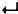 3)   We press          . The days of the week will be shown on the screen. Using the  + button we move the cursor to the current day
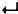 4)   We press SET and the day & time programming has been completed
8
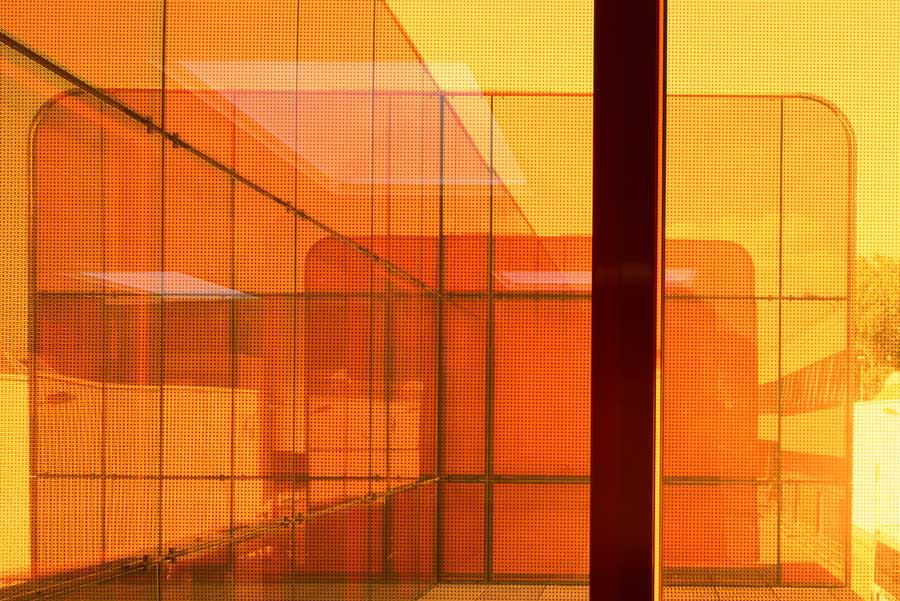 Programming
24-hour programming
We press 24/7 for 3 seconds and the indication 00 is flashing in the right part of the screen
Aero Diffusion 
   Technical Specifications 2014
2)    Using the + button we choose one of the 49 intensity options that device programming can   give us
3)     We press SET and the 24-hour programming has been completed
Note: The device has 49 pre-installed programs in which the fragrance intensity can be adjusted. For example , in program 01 the intensity of the fragrance is the lowest and in the program 49 is the highest
9
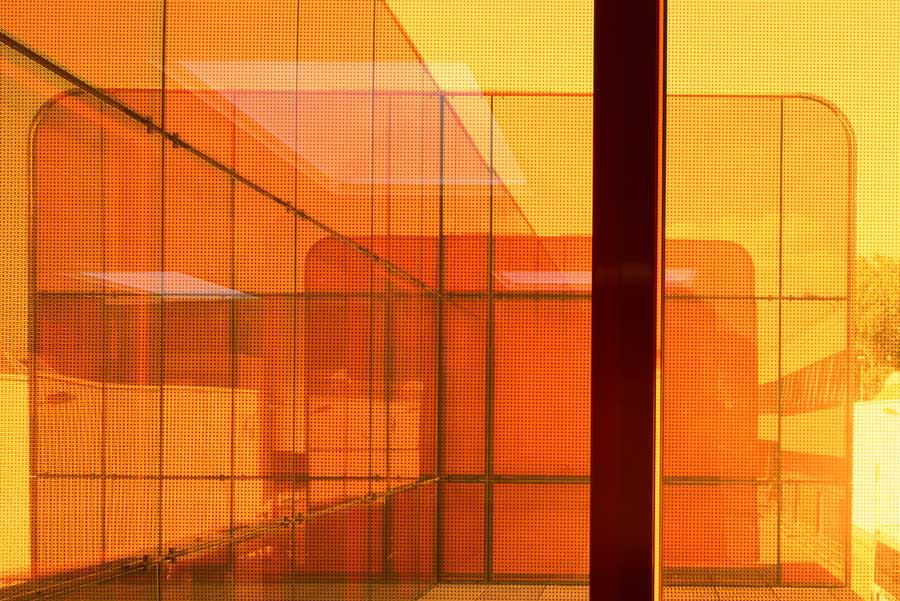 Programming
Daily customized programming
Aero Diffusion 
   Technical Specifications 2014
We press PR button for 3 seconds  and we have the days of the week on the screen. Using the + button  we move the cursor among the days and with the                 button we underline the days that we want to function
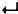 We press SET and the indication is ON1 for the chosen days from step 1. Using the + button                                   we adjust the time in which we want the device to start operating and we press
	Using the + button we adjust the minutes of the starting  working hour of the device
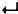 3)   We press SET and the indication is OFF1 for the chosen days from step 1. Using the + button                                   we adjust the time in which we want the device to stop operating and we press
	Using the + button we adjust the minutes of the ending working hour of the device
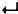 (Continue on page 11)
10
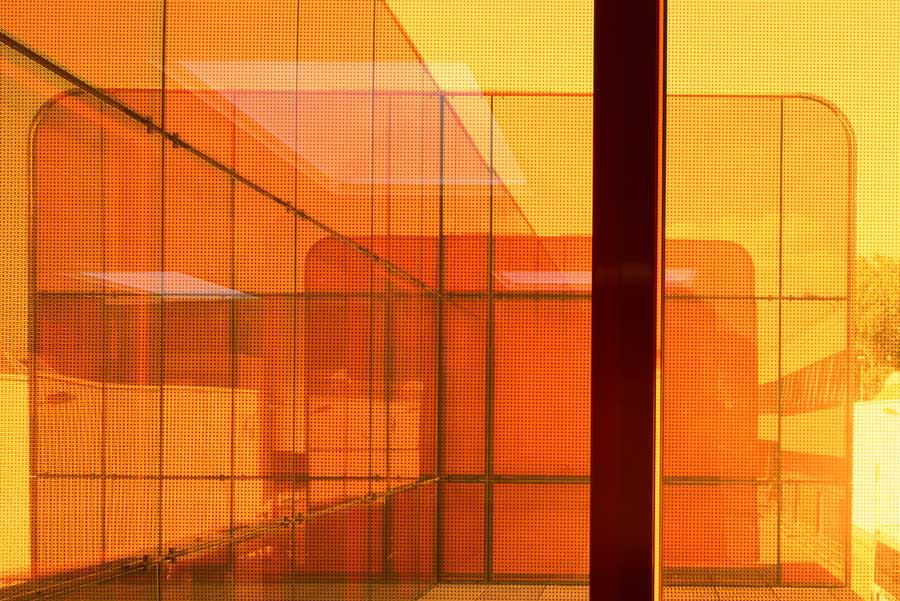 Programming
Daily customized programming
4) 	We press SET  and the indication 00 is flashing in the right part of the screen for the days we have chosen. Using the  +  button we choose one of the 49 installed programs (intervals) of the fragrances intensity
Aero Diffusion 
   Technical Specifications 2014
5) 	We press SET  and we have the remaining days on screen that need programming. Using the  +  button we move the cursor under these days and with the                  button we underline the days that we want to adjust
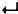 6)     We repeat STEPS 2,3, 4 and 5 until to complete all the days of the week
a) Note in the step 4 of the programming:  After the adjustment of the Interval if we choose SET and at the same time                     button  instead of  SET only, we have the indication ON2 for the chosen days. Repeating steps 2,3 and 4 we can program a second function zone for the chosen days
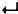 b) In case we want for day the device to be OFF ex. Sunday we program the Internal 1 00 for that specific day.
(Continue from page 10)
11
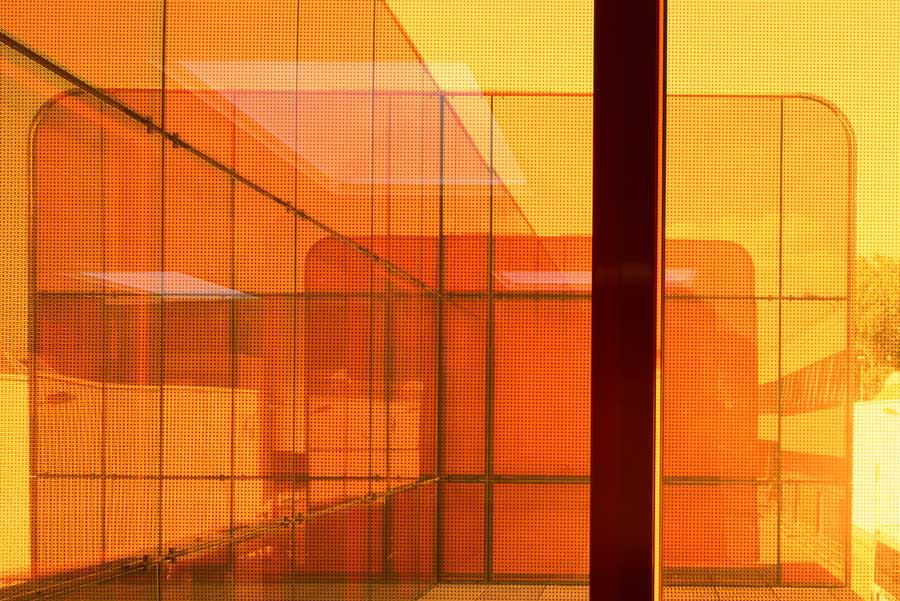 Programming
STEPS
We press CLOCK and the indication  HOUR is displayed. Using the + button we set HOUR
Aero Diffusion 
   Technical Specifications 2014
2)   We press           and the indication MINUTES is displayed. Using the + button we set MINUTES
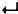 3)   We press          . The days of the week will be shown on the screen. Using the  + button we move the cursor to the current day
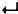 4)   We press SET and the day & time programming has been completed
12
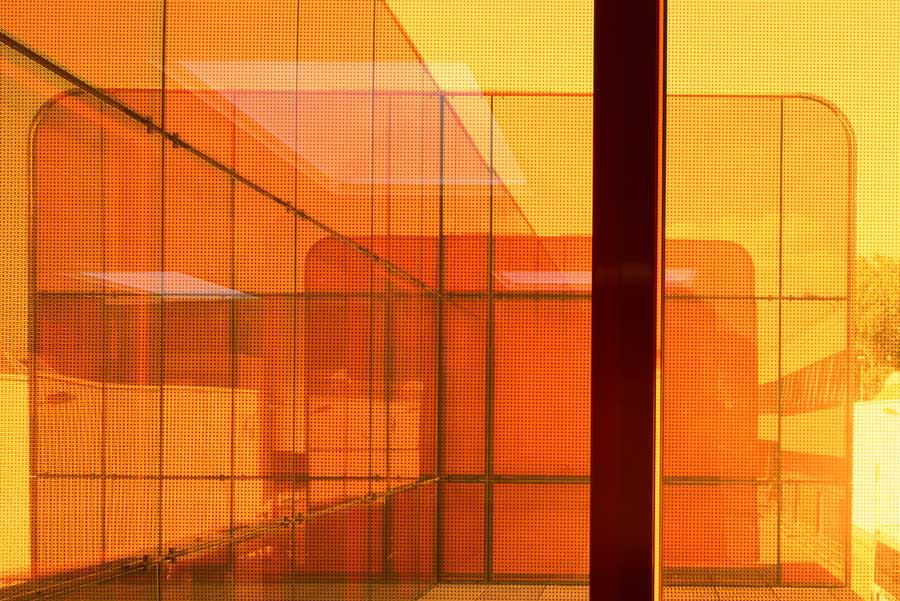 Specifications
IconoScent®

Technical Characteristics
Reference		IconoScent®
Type		Cold Evaporation Diffusion device
Diameter of particles   	300nm to 1μ micron

Power Input
Input		100 - 240 VAC at 0.6 A
Frequency 		50/60 Hz
Protection		Switching power supply
Internal Power	12 VDC at 1.5 A
Back-up battery	Lithium 3V, #CR2032
Performance 		Up to 500 m² subject to air flow conditions
Control		Programmable start & stop times
		Programmable output 1 to 49
Dimensions
Height x width x depth	 28cm x 28cm x 13cm
Weight with full container	4,800 kgs

Cartridge
Reservoir		500ml
Disposable/Recyclable
				Patented Spring Air
Aero Diffusion 
   Technical Specifications 2014
13
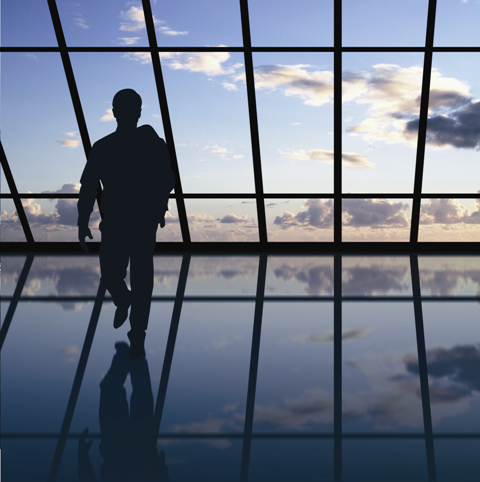 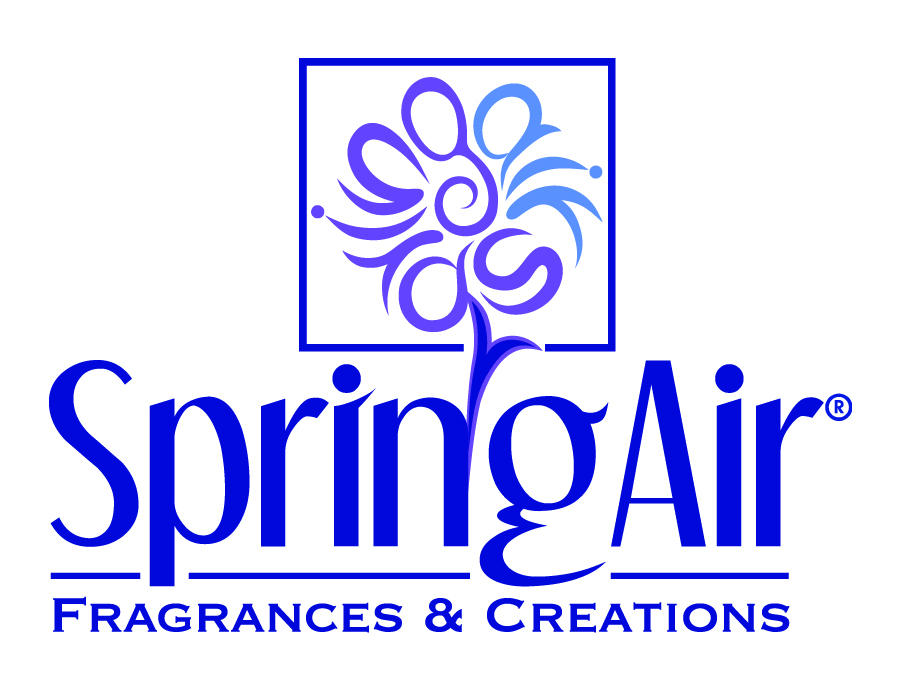 Revolutionary solutions 
for different
needs…